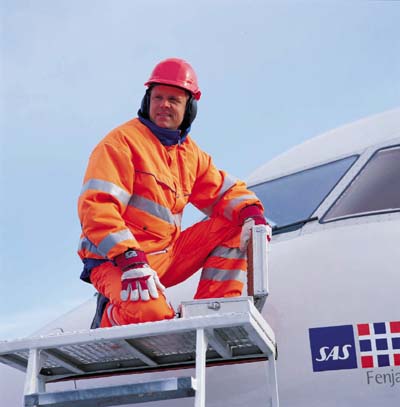 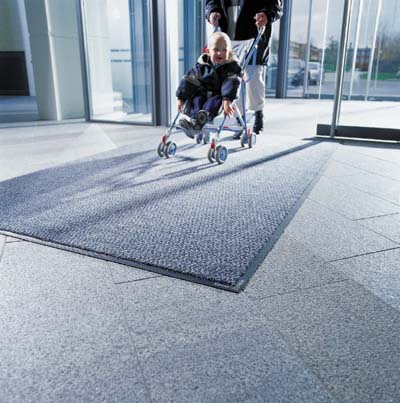 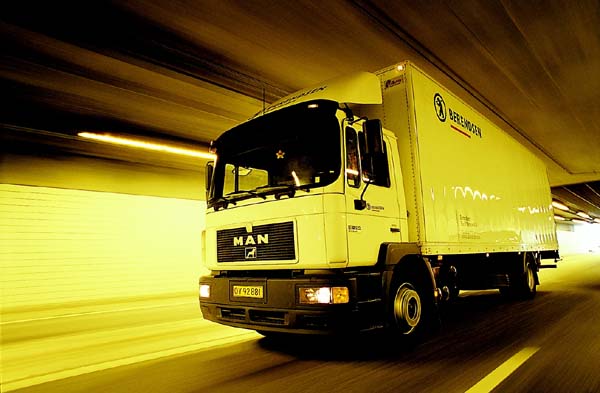 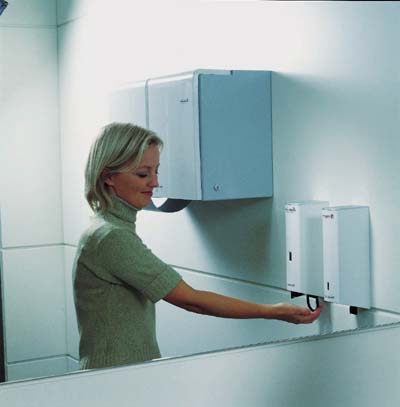 BERENDSEN  TEXTILE  SERVICE
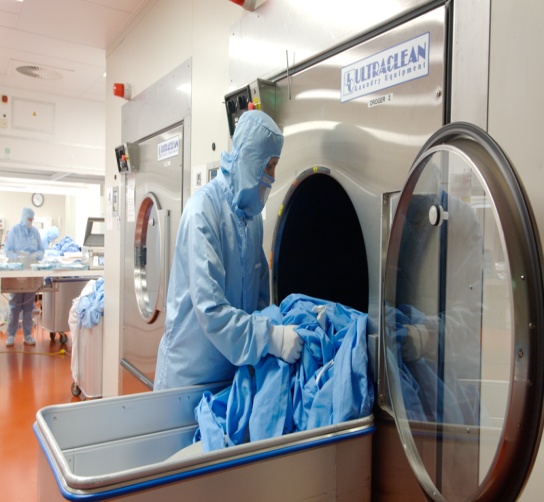 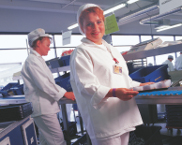 Leading Service Excellence
1
Berendsen in Poland
1993/1995 		- market researche, register of company in Poland
1996 		- the first plant in Zukowo close to Gdansk
1997 		- start of rental of garments, but focus on mats
1998 		- operation in South of Poland
2000 		- extending operations to Poznan
2001/2002 		- extension of Żukowo plant				
2005/2006 		- new laundry in Katowice
2007 		- New plant in Warsaw
2008 		- New plant in Poznań
2009 		- New plant in Wrocław, Central Warehouse in Reda
2
BTS Poland plants
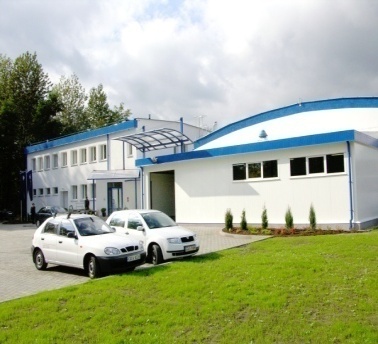 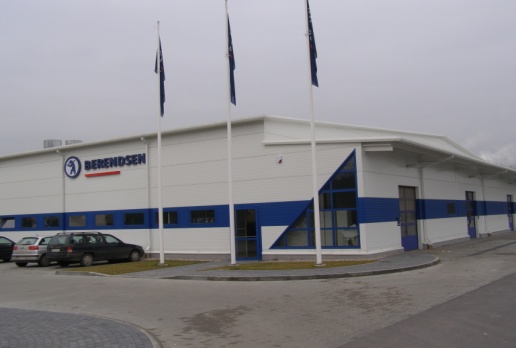 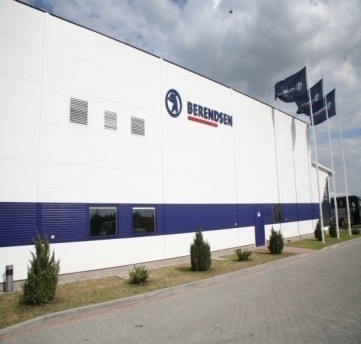 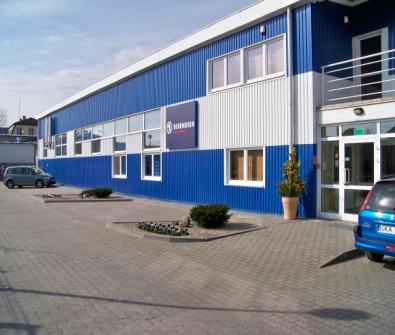 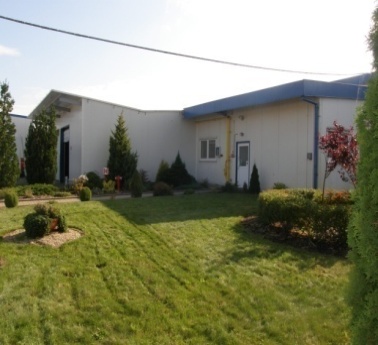 3
MAP WITH LOCATIONS
GDN
Existing plants
Planned plants
POZ
Depos
WAW
LDZ
WRO
KTW
TAR
4
SYSTEM
5
WELCOME
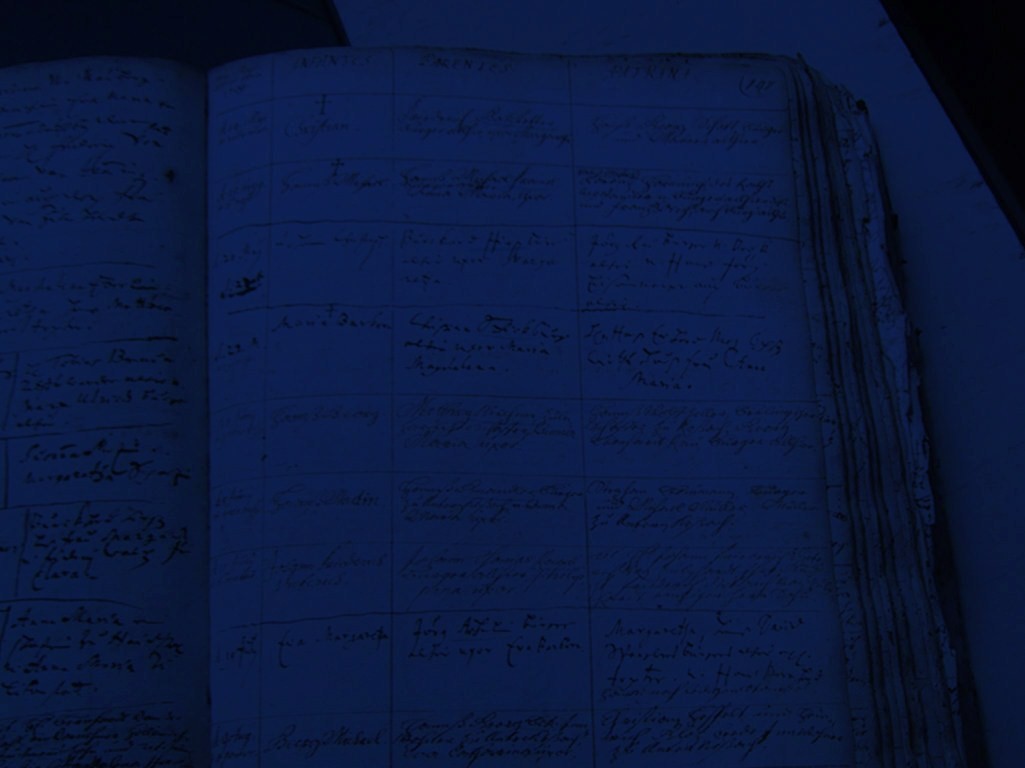 Reda
18-05-2011








Developed by Berendsen
Innovative supply chain solutions
Berendsen Textile Service
Flowchart customer order – order central warehouse
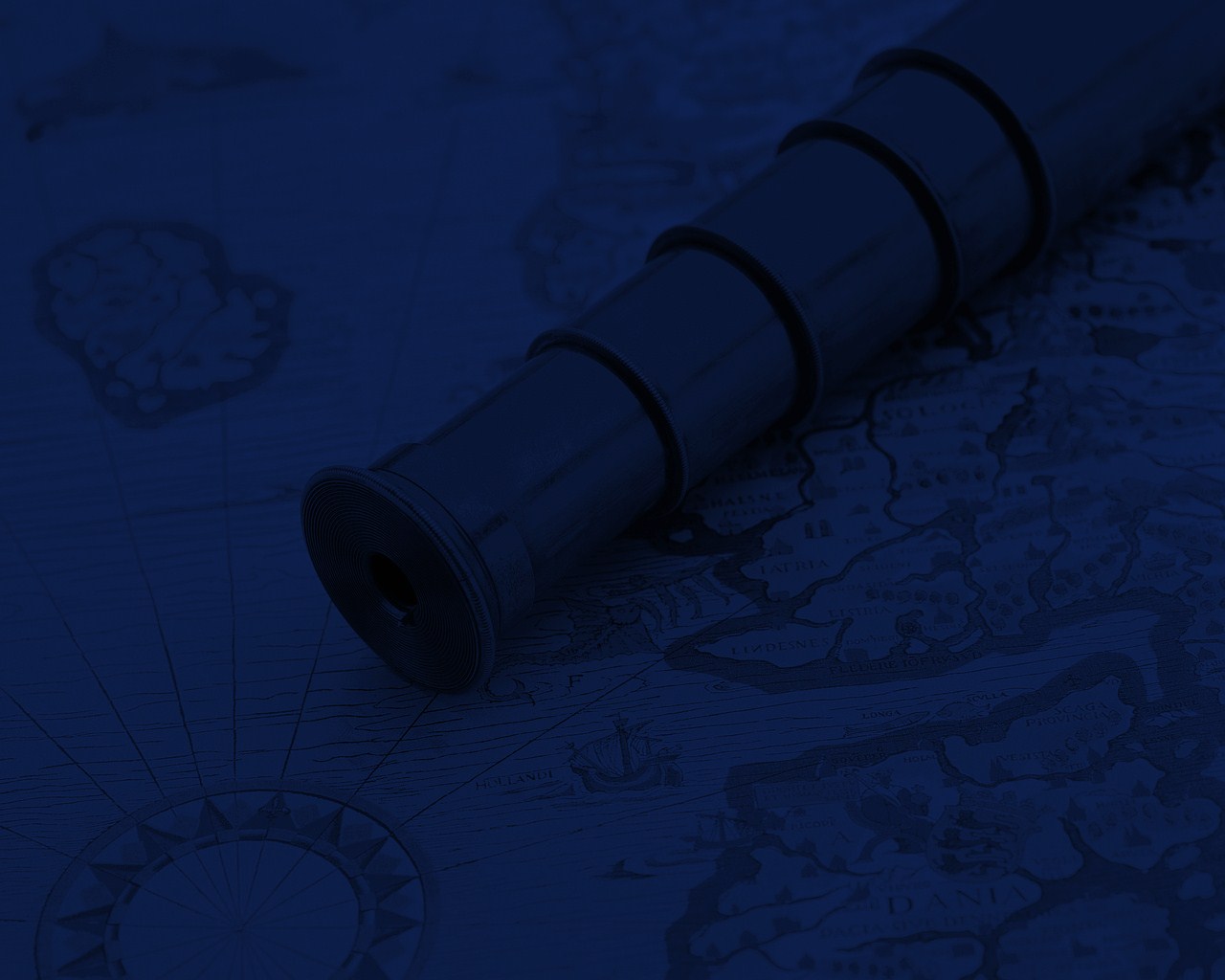 SOL Internet order
Order suggestion
Order to central stock
Customer order
Replacement order
SOL history
Berendsen Textile Service
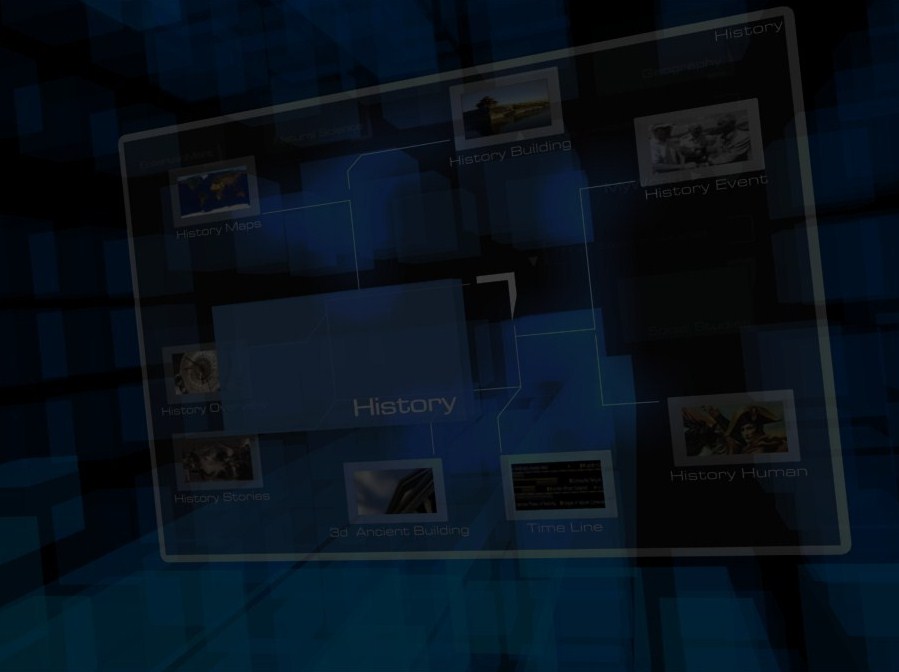 Customer (customer service)
Customer service order
KAT
WAW
POZ
ZUK
WRO
Central
Warehouse
SOL history
Berendsen Textile Service
Flowchart customer order – order central warehouse
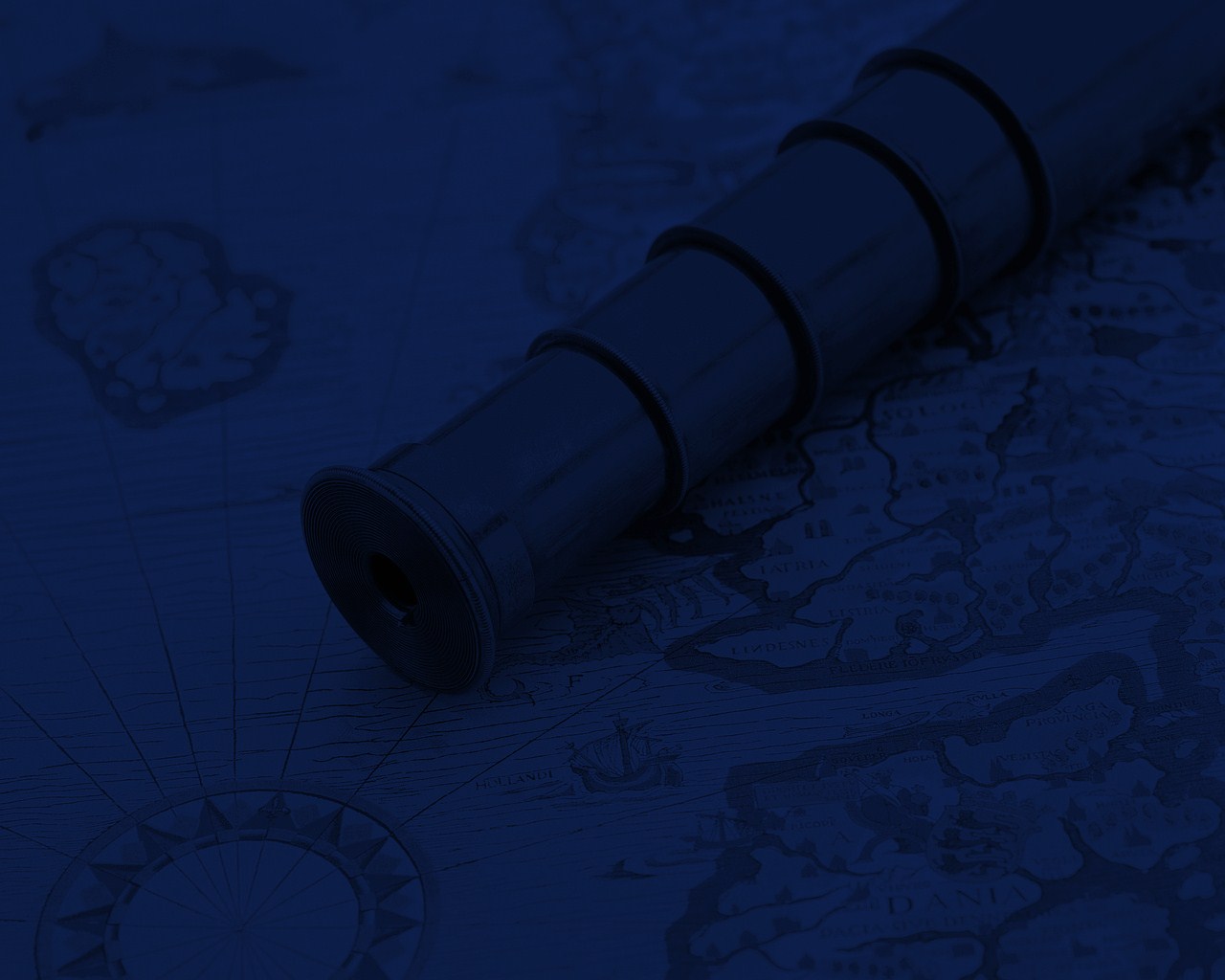 SOL Internet order
In stockY/N
Order suggestion
Order to central stock
Purchase
Customer order
Replacement order
SOL history
Berendsen Textile Service
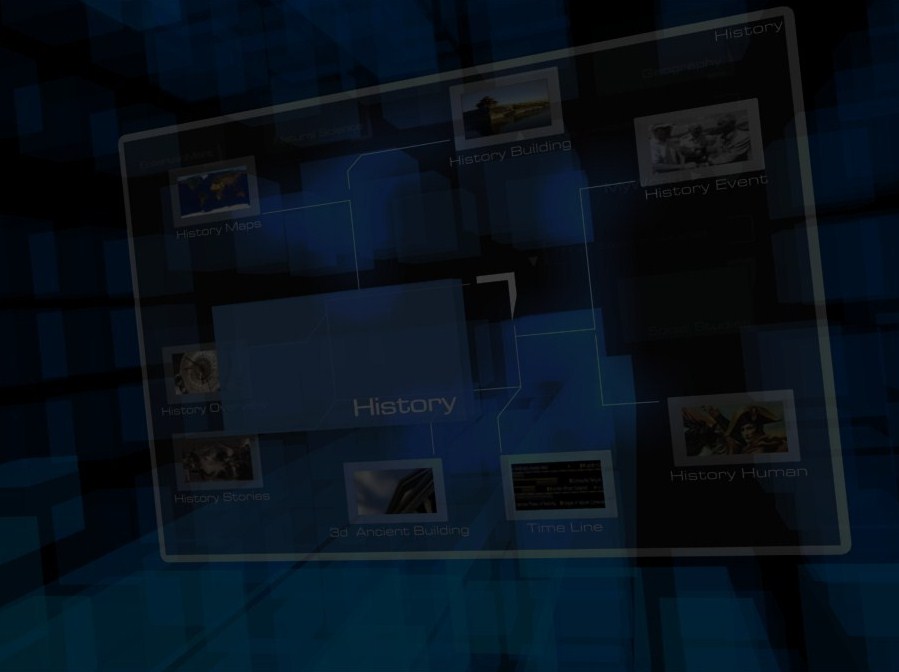 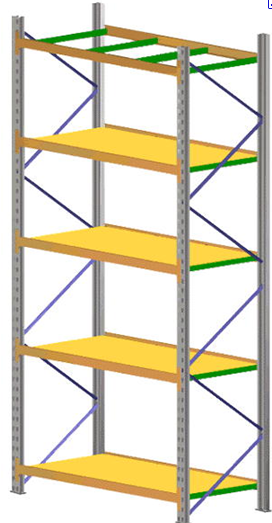 Delivery
Work order
Supplier
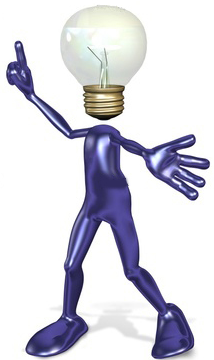 Purchase
Central
Warehouse
Verification
Stock level
Orders
WRO
ZUK
KAT
POZ
WAW
SOL history
Berendsen Textile Service
Flowchart customer order – order central warehouse
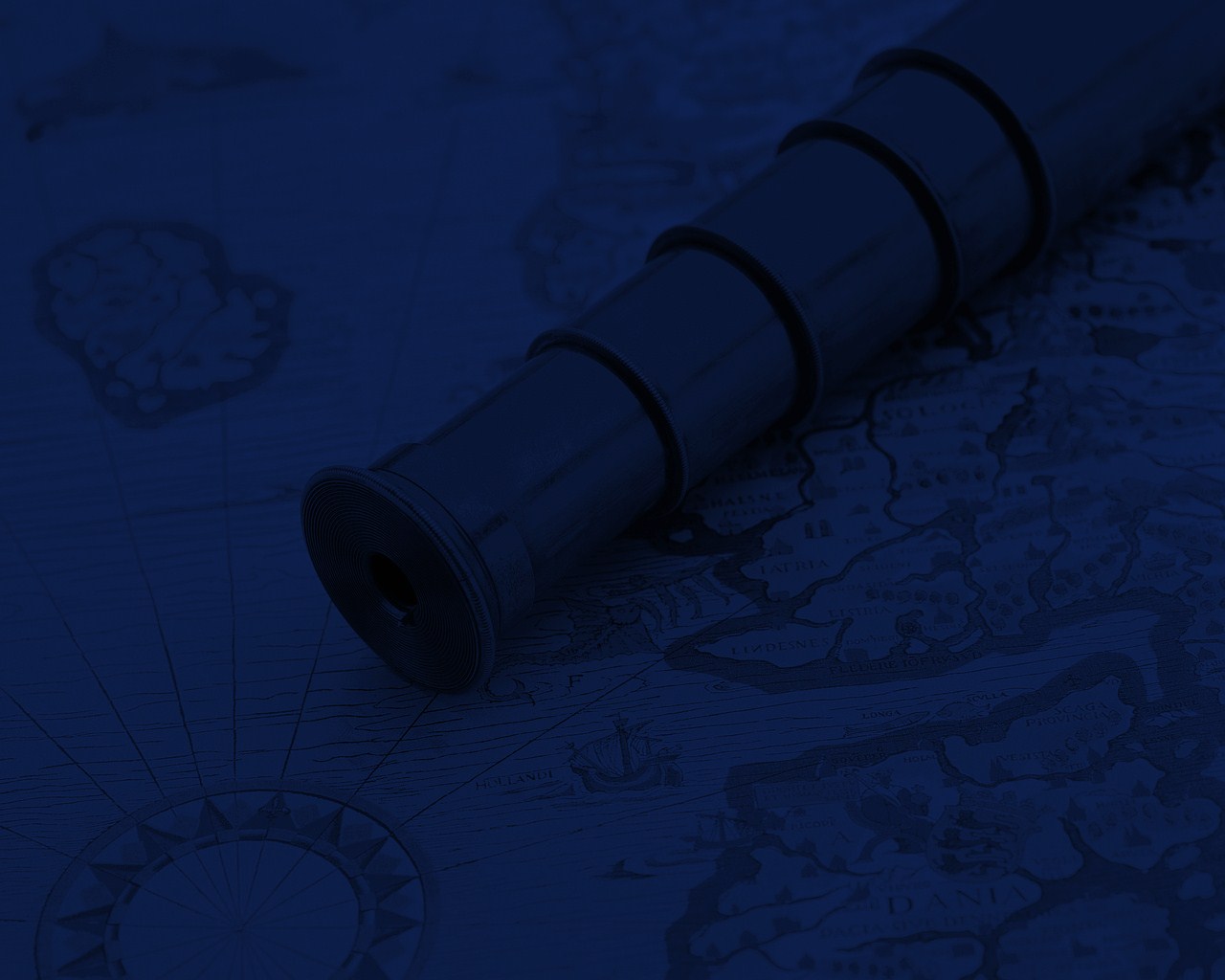 SOL Internet order
In stockY/N
Order suggestion
Order to central stock
Purchase
Customer order
Replacement order
Central Order 
Register (Online)
SOL history
Berendsen Textile Service
Flowchart customer order – order central warehouse
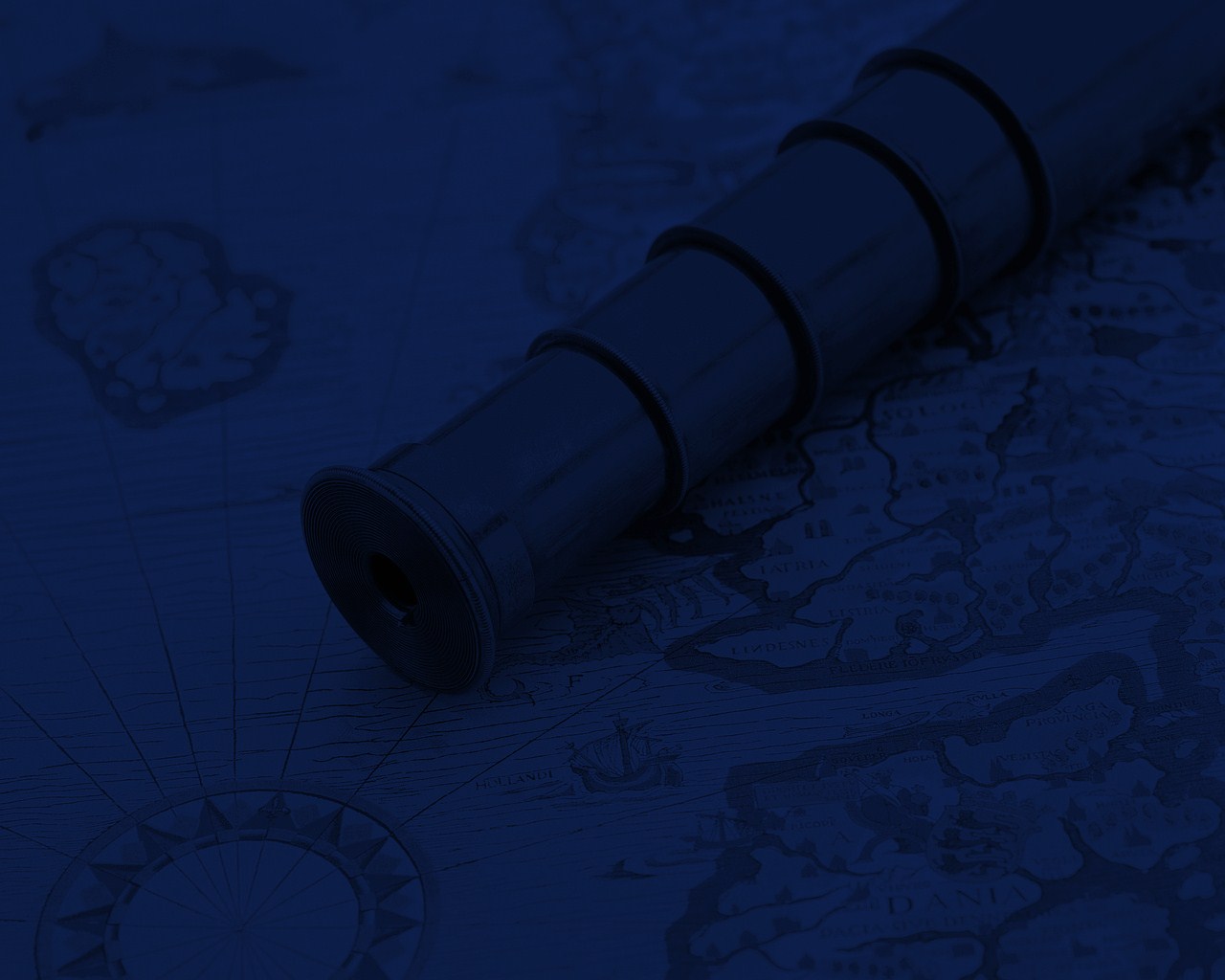 SOL Internet order
In stockY/N
Order suggestion
Order to central stock
Purchase
Customer order
Replacement order
Central Order 
Register (Online)
Deficiency report
Picking list
Delivery fromsupplier
Contract
Goods receivingat laundry
Delivery note
Local stock
Work order
Production
Control scan
Sorting
Prewash
Direct delivery
Delivery 
to customer
SOL history
Berendsen Textile Service
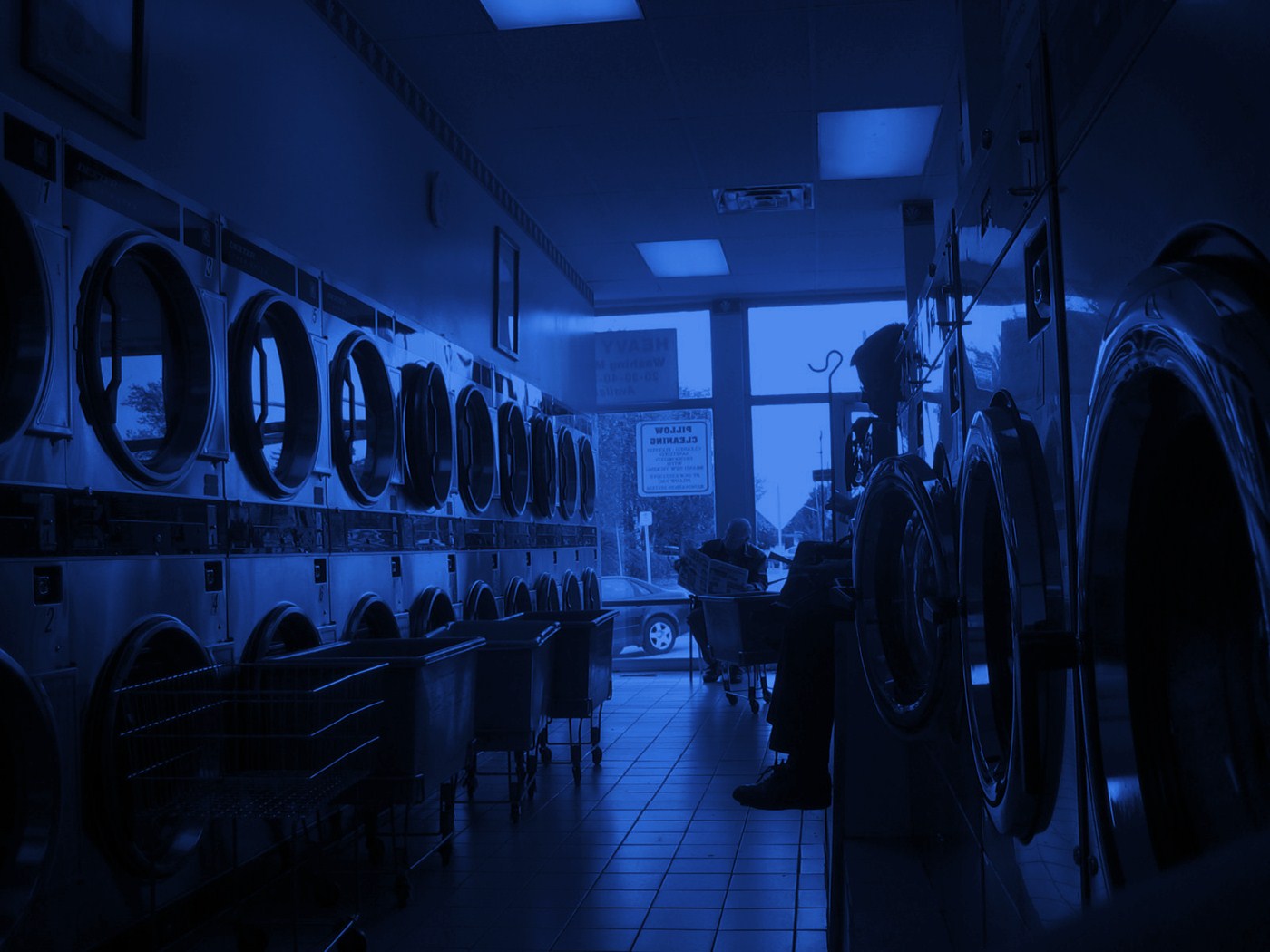 In a traditional garment stock system the orders are placed for a certain quantity of garments necessary for the contract.

In SOL system orders are placed authomatically and system takes into consideration:
security level and actual consumption
consumption per week for the last 3 months (or last 2 years)
existing customers orders and purchase orders
delivery time from the supplier
any minimum quantities
SOL history
Berendsen Textile Service
Flowchart customer order – order central warehouse
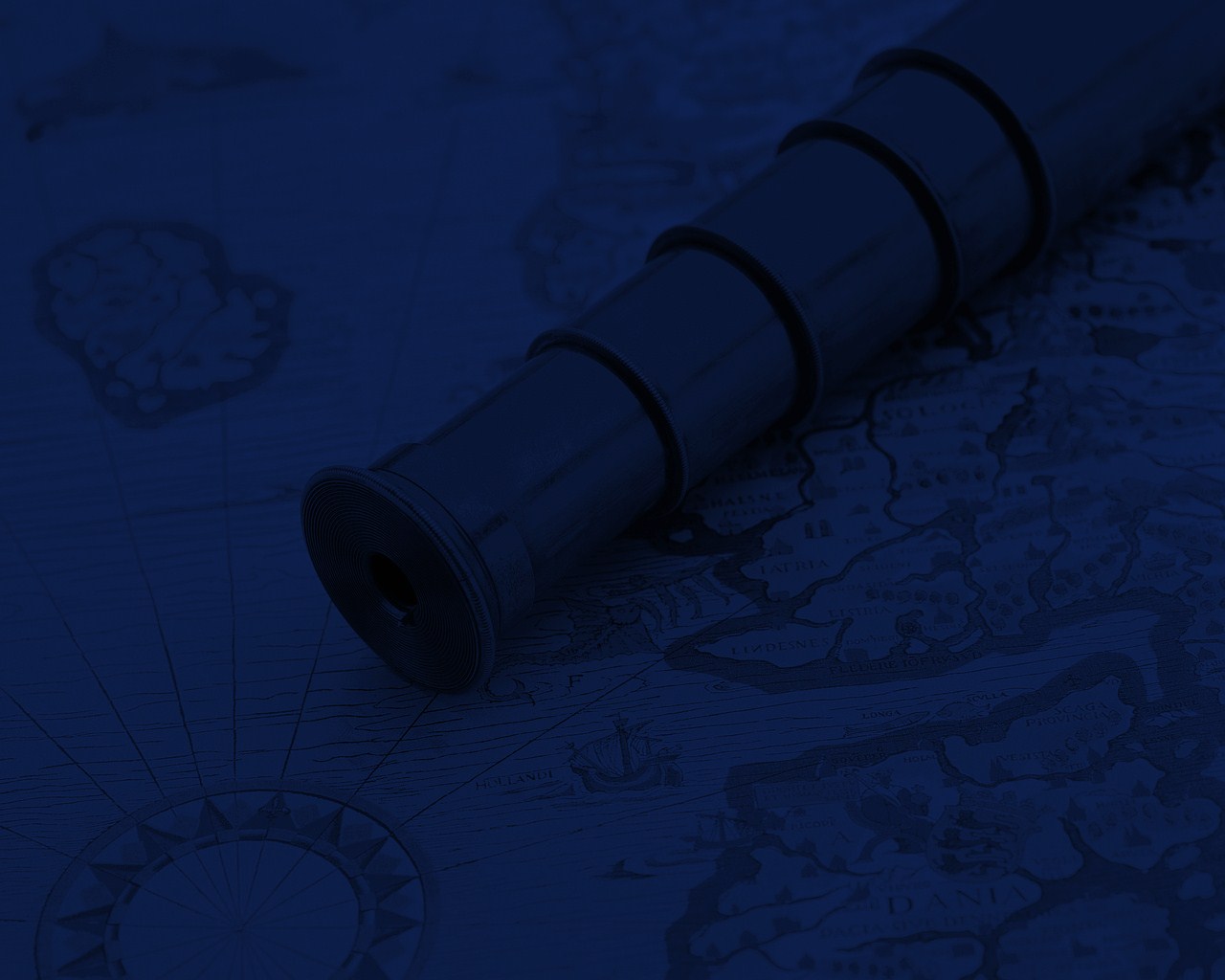 SOL Internet order
In stockY/N
Order suggestion
Order to central stock
Purchase
Customer order
Replacement order
Central Order 
Register (Online)
Deficiency report
Picking list
Delivery fromsupplier
Contract
Goods receivingat laundry
Delivery note
Local stock
Work order
Production
Control scan
Sorting
Prewash
Direct delivery
Service On Line
Delivery 
to customer
SOL history
Berendsen Textile Service
Service On Line
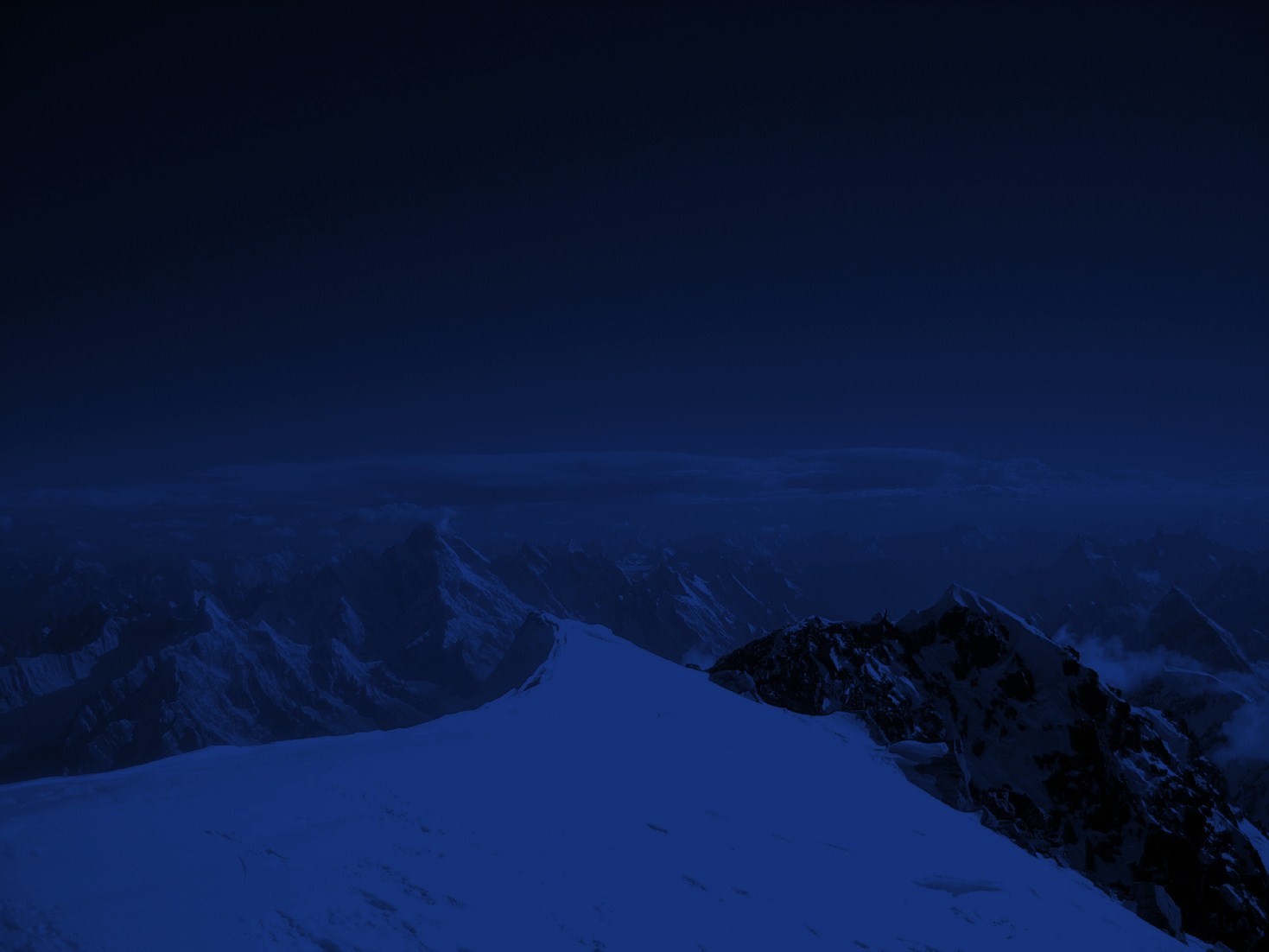 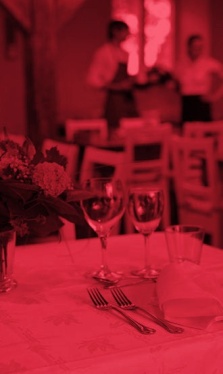 Developed on our customers demands
 Unique solutions for the market
 High data quality and control
 System available 24 hours per day
  Garment orders
  Reports 
 Extra signals for garment, wearer 
 Contract information
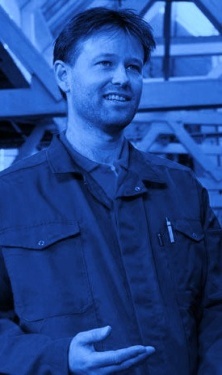 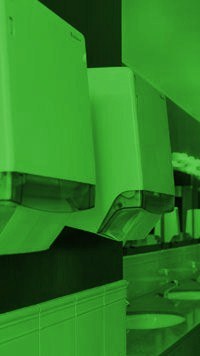 Berendsen Textile Service
SOFTWARE DESIGN
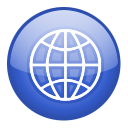 WEB                    SERVICES
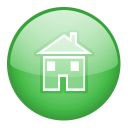 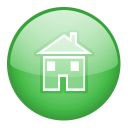 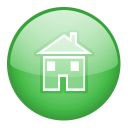 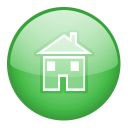 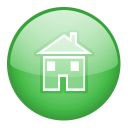 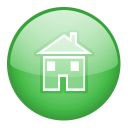 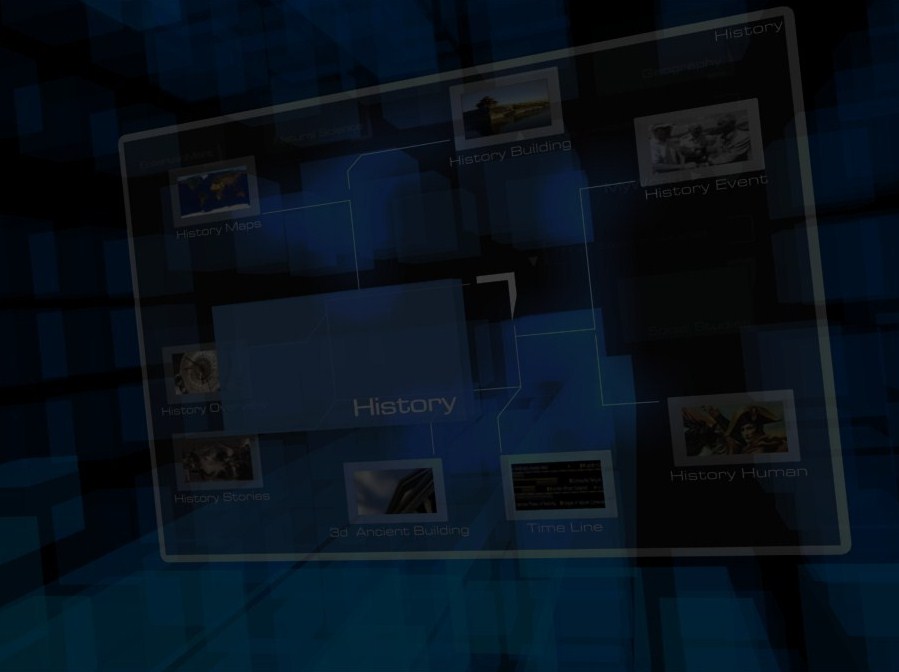 Designed to handle large volumes with 
maintained performance and security in real time!
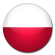 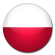 ONE instance for EACH country
SOL
Master
Central
Warehouse
ONE instance for EACH laundry
SOL history
Berendsen Textile Service
INTERNAL COMMUNICATION
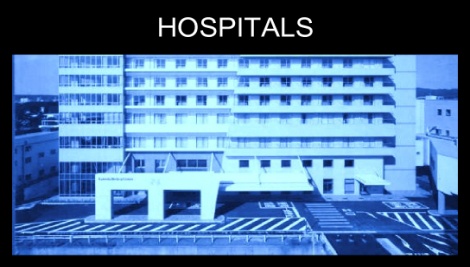 FINANCIAL SYSTEM
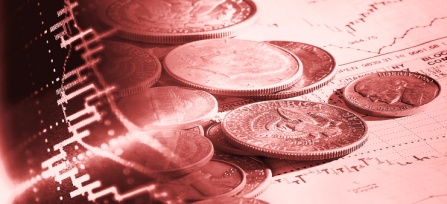 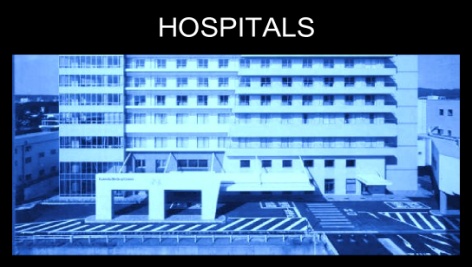 CRM SYSTEM
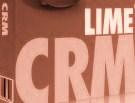 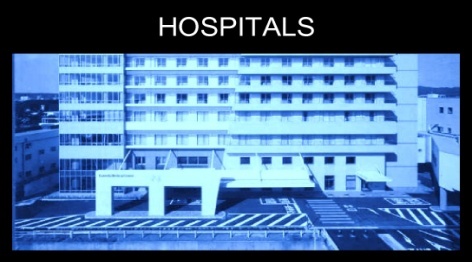 CONVEYOR SYSTEM
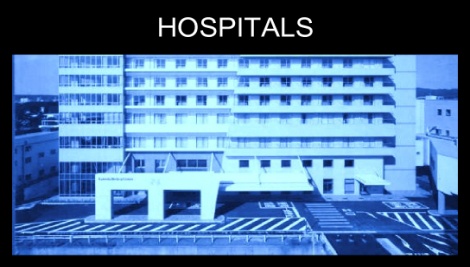 DATA WAREHOUSE
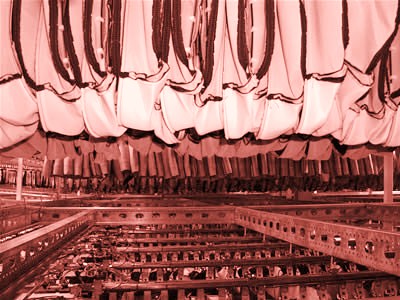 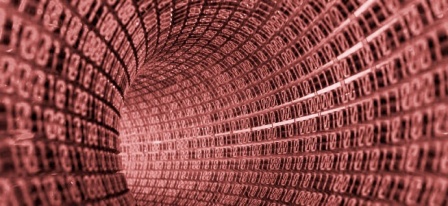 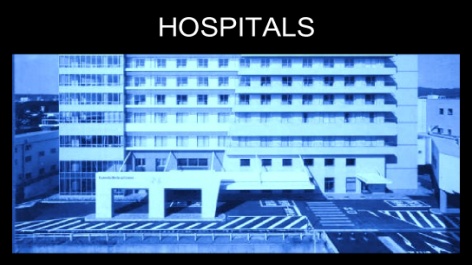 CENTRAL WAREHOUSE
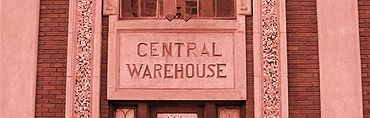 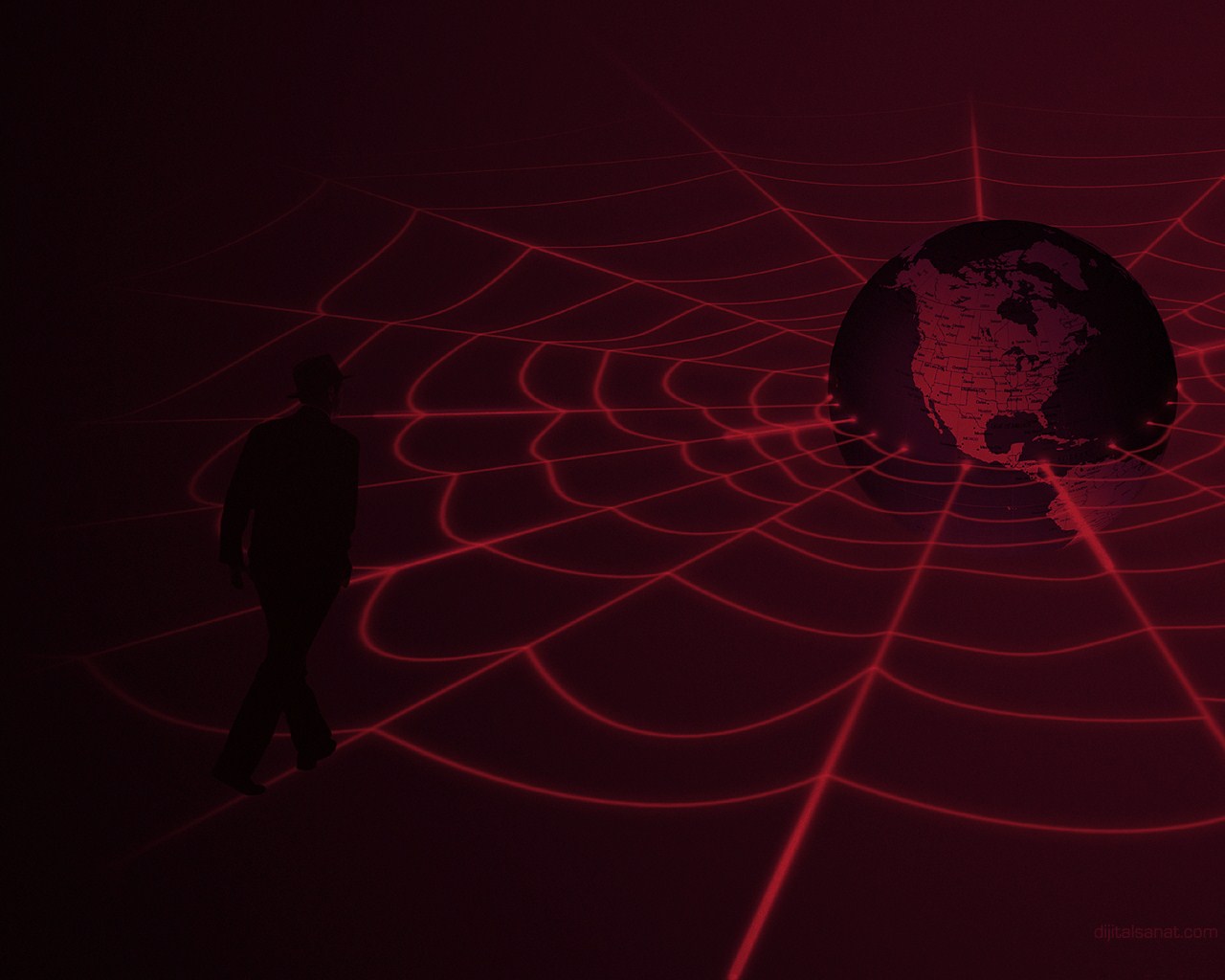 SOL is the engine for several system
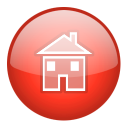 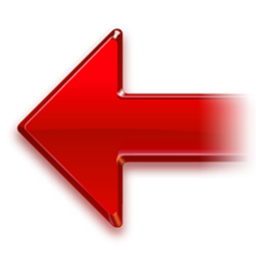 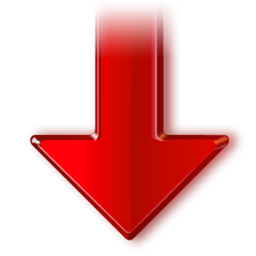 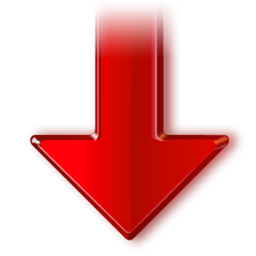 Berendsen Textile Service
EXTERNAL COMMUNICATION
PRODUCT CATALOGUE
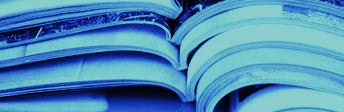 DRIVERS GPS
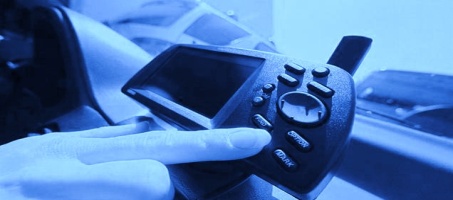 UNIMAT
INVENTORY / LARGE ORDERS
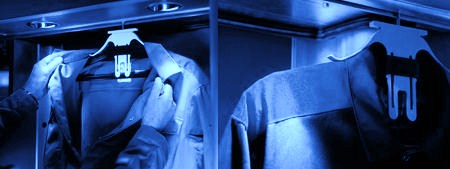 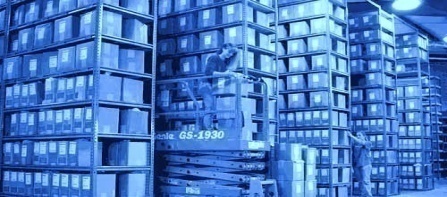 WORKWEAR
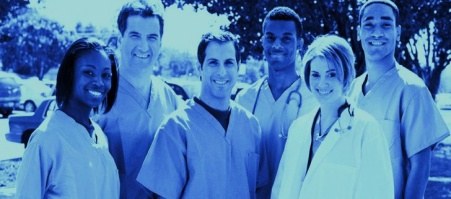 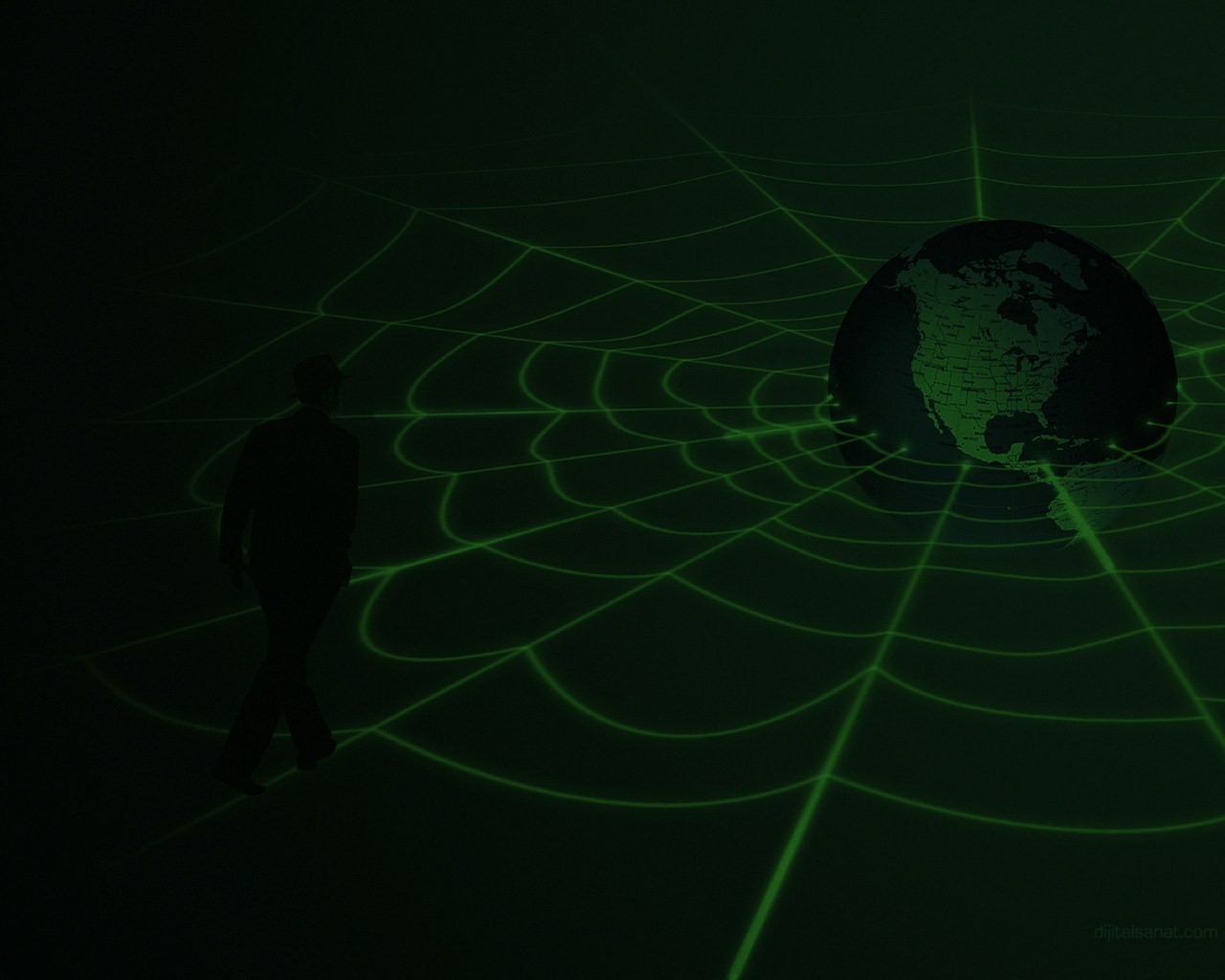 A powerful tool to be excellent on the market
THROUGH INTERNET
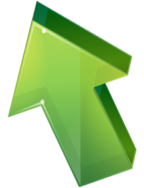 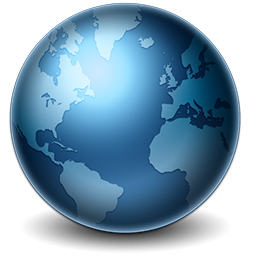 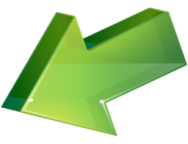 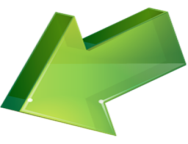 Berendsen Textile Service